Lecture 28
CSE 331
Nov 6, 2024
Final exam conflict
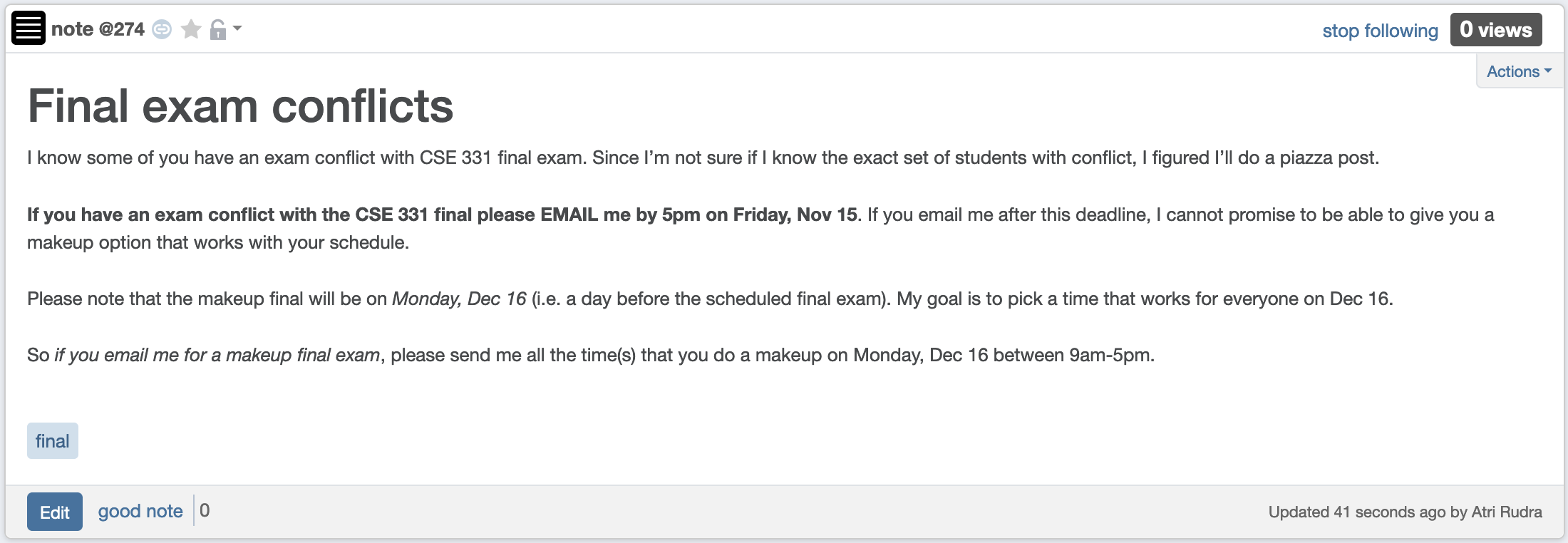 HW 6 is out
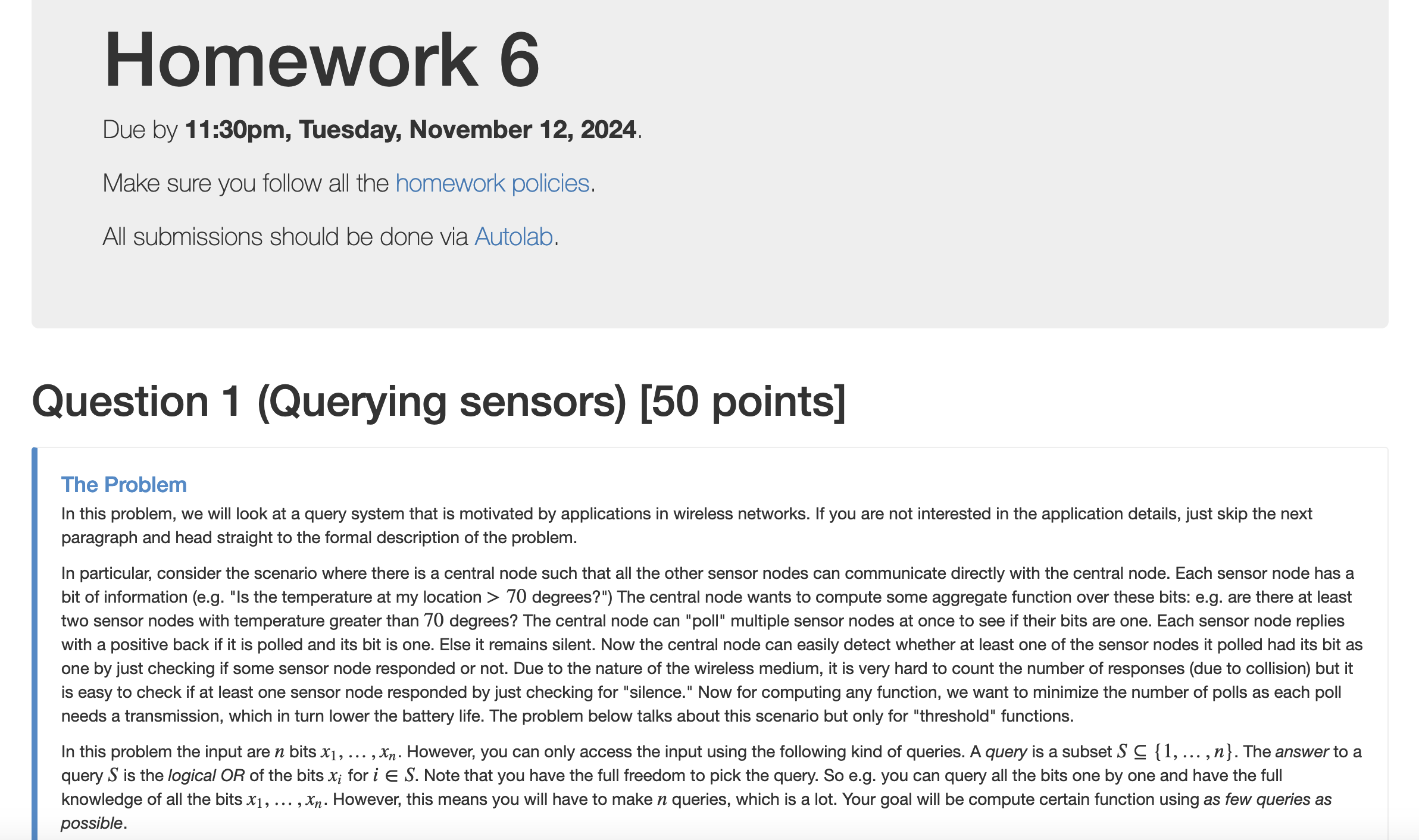 Reflections 2+1 grading timeline
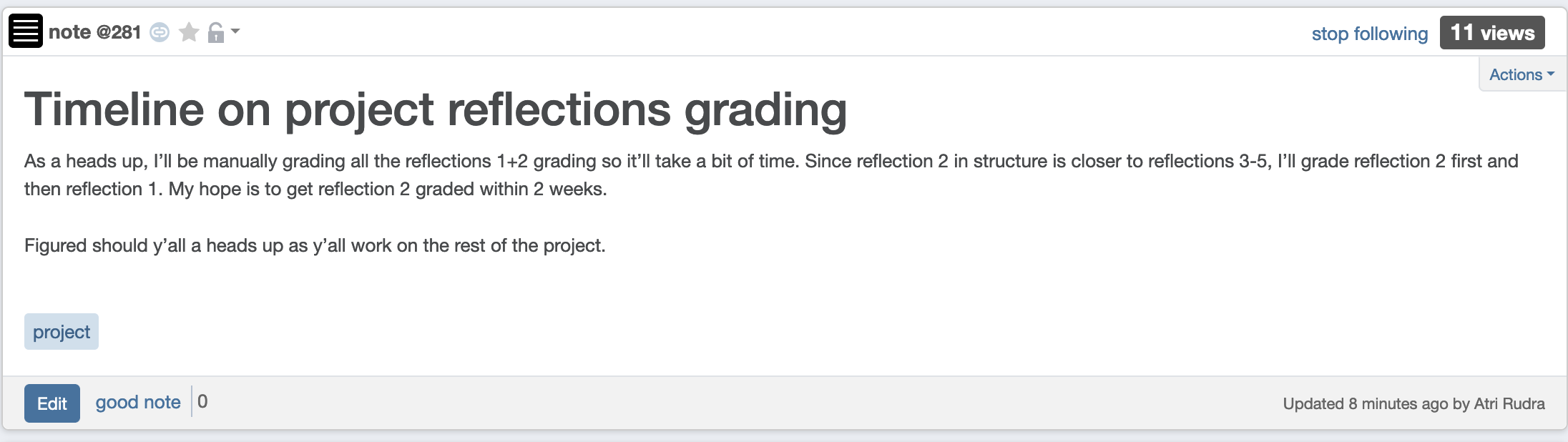 Questions/Comments?
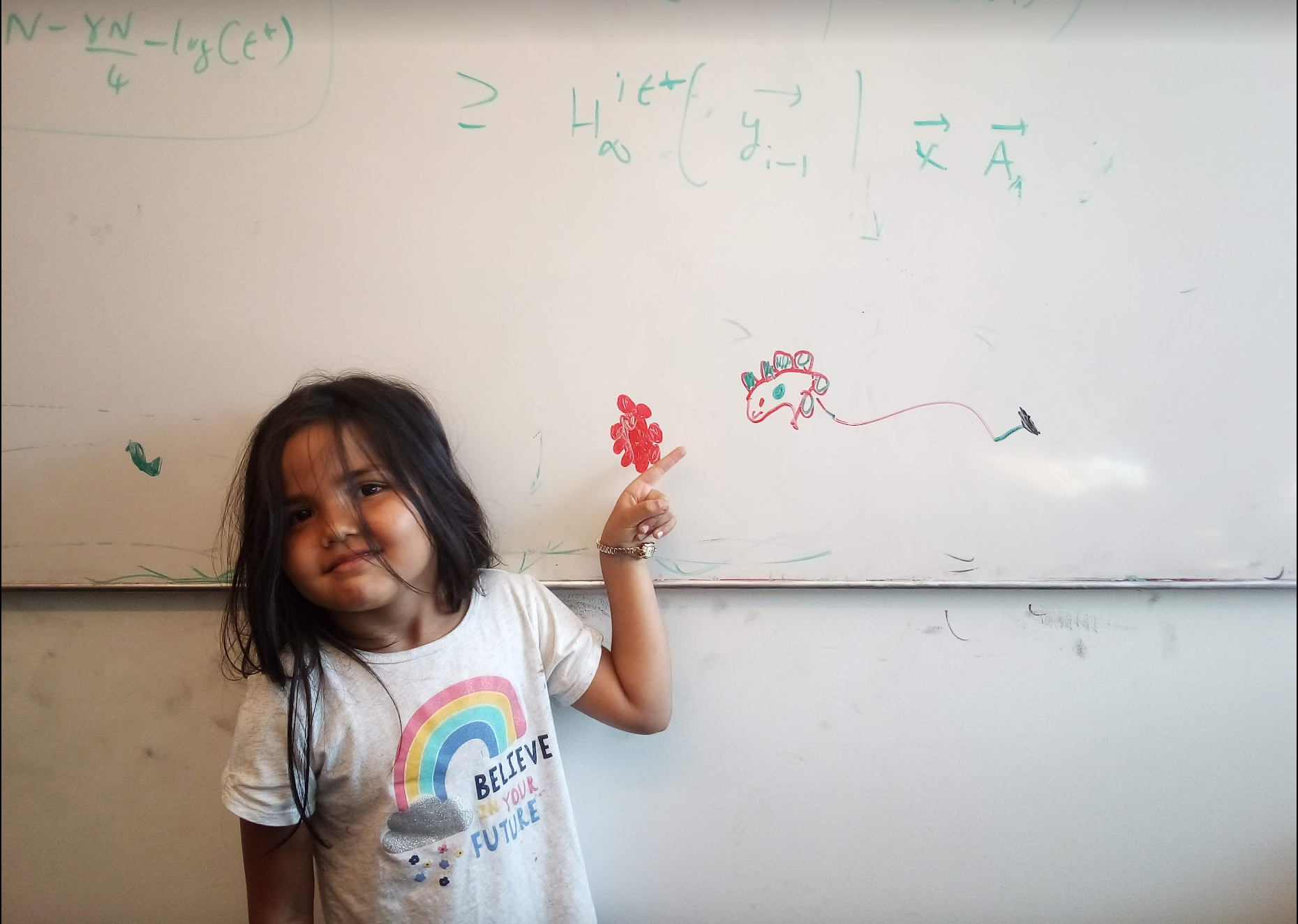 Dividing up P
R
Q
First n/2 points according to the x-coord
Recursively find closest pairs
R
Q
δ = min (blue, green)
An aside: maintain sorted lists
Px and Py are P sorted by x-coord and y-coord
Qx, Qy, Rx, Ry can be computed from Px and Py in O(n) time
An easy case
R
> δ
Q
All “crossing” pairs have distance > δ
δ = min (blue, green)
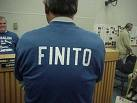 Life is not so easy though
R
Q
δ = min (blue, green)
Euclid to the rescue (?)
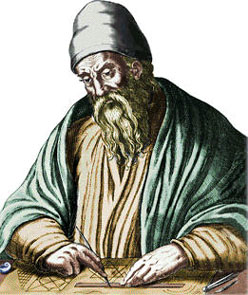 yj
d(pi,pj) = ( (xi-xj)2+(yi-yj)2)1/2
yi
xj
xi
The distance is larger than the x or y-coord difference
Life is not so easy though
δ
δ
> δ
R
Q
> δ
> δ
δ = min (blue, green)
All we have to do now
δ
δ
R
Q
S
Figure if a pair in S has distance < δ
δ = min (blue, green)
The algorithm so far…
O(n log n) + T(n)
Input: n 2-D points P = {p1,…,pn}; pi=(xi,yi)
Sort P to get Px and Py
O(n log n)
T(< 4) = c
Closest-Pair (Px, Py)
T(n) = 2T(n/2) + cn
If n < 4 then find closest point by brute-force
Q is first half of Px and R is the rest
O(n)
Compute Qx, Qy, Rx and Ry
O(n)
(q0,q1) = Closest-Pair (Qx, Qy)
O(n log n) overall
(r0,r1) = Closest-Pair (Rx, Ry)
O(n)
δ = min ( d(q0,q1), d(r0,r1) )
O(n)
S = points (x,y) in P s.t. |x – x*| < δ
return Closest-in-box (S, (q0,q1), (r0,r1))
Assume can be done in O(n)
Questions/Comments?
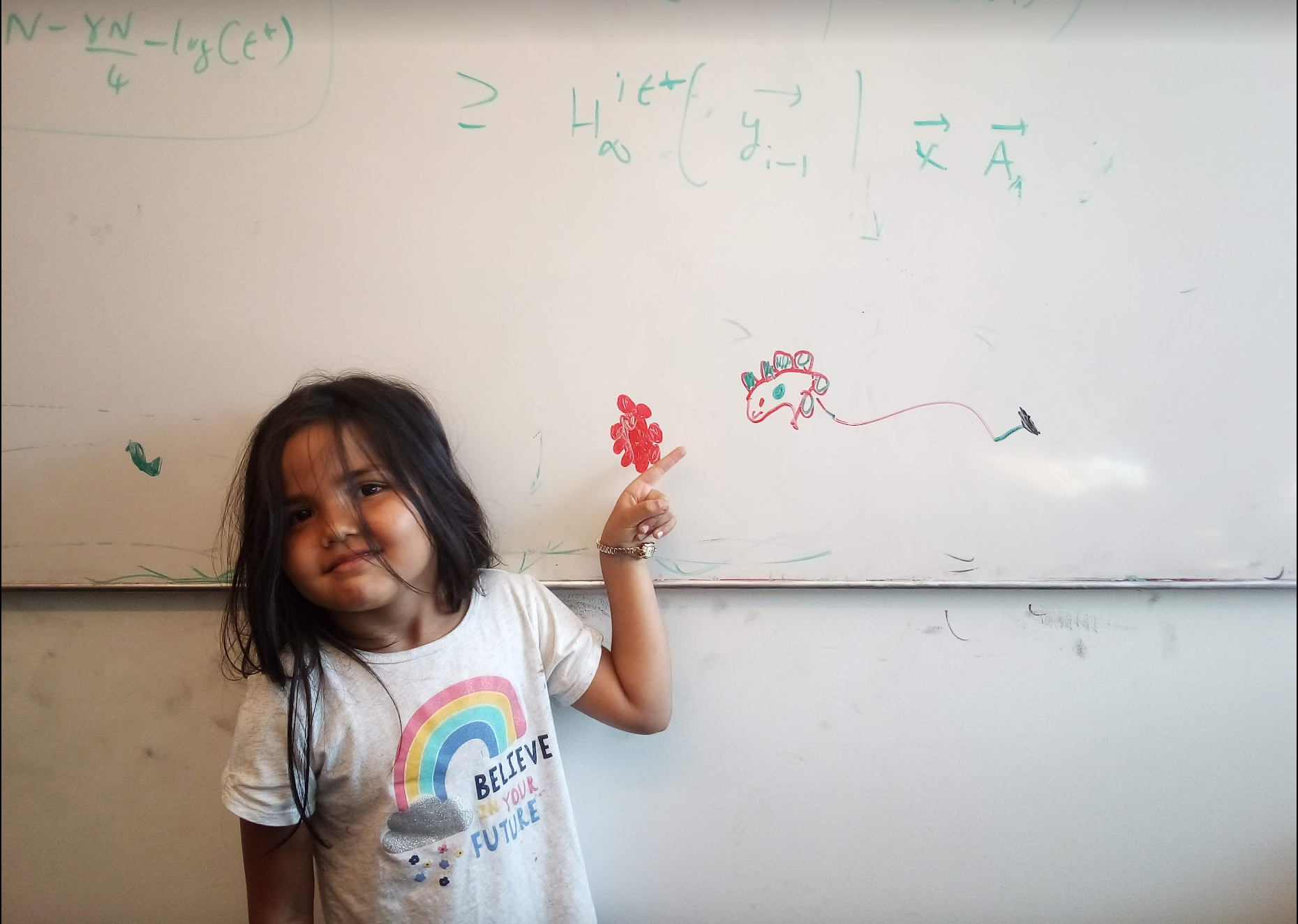 Rest of today’s agenda
Implement Closest-in-box in O(n) time